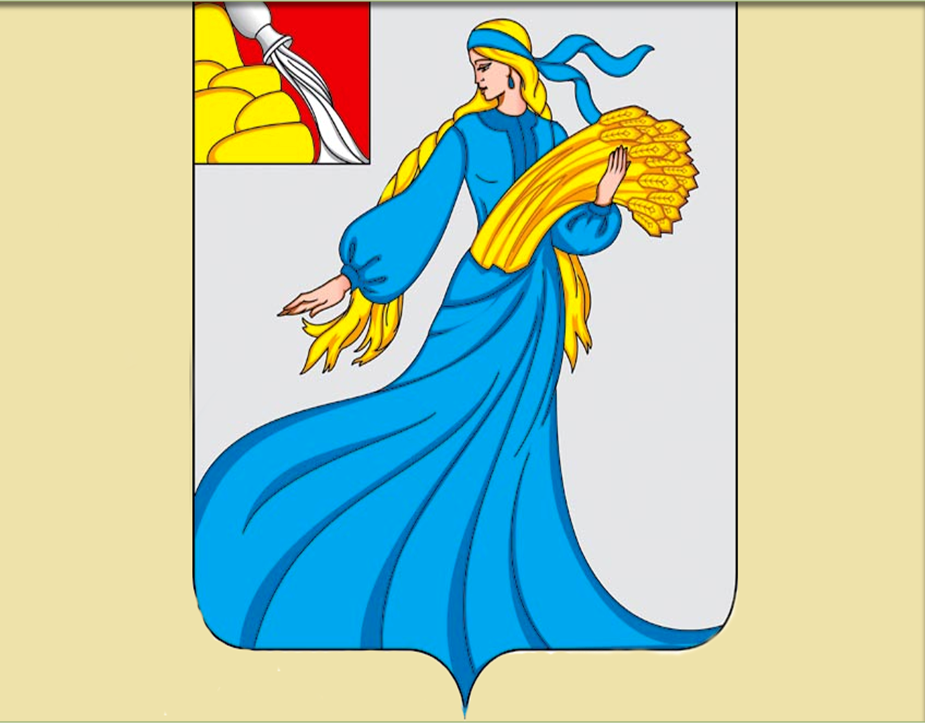 БЮДЖЕТ ДЛЯ ГРАЖДАН
по отчету об исполнении бюджета Нижнедевицкого муниципального района Воронежской области за 2019 год
Предисловие
Исполнение бюджета – процесс сбора и учета доходов и осуществление расходов на основе сводной бюджетной росписи и кассового плана.


Исполнение бюджета – это этап бюджетного процесса, который начинается с момента утверждения решения о бюджете  законодательным  (представительным)  органом  муниципального  образования  и  продолжается  в  течение финансового года. Можно выделить следующие этапы этого процесса:
исполнение бюджета по доходам. Задача участников бюджетного процесса заключается в обеспечении полного и   своевременного   поступления   в   бюджет   налогов,   сборов,   доходов   от   использования   имущества   и   других обязательных платежей, в соответствии с утвержденным планом мобилизации доходов.
исполнение по расходам, которое означает последовательное финансирование мероприятий, предусмотренных решением о бюджете, в пределах утвержденных сумм с целью исполнения принятых муниципальным образованием расходных обязательств.
Составление и утверждение отчета об исполнении бюджета является важной формой контроля за исполнением бюджета.
Отчет об исполнении бюджета составляется по всем основным показателям доходов и расходов в установленном
порядке с необходимым анализом исполнения доходов и расходования средств.
Годовой  отчет  об  исполнении  бюджета  предоставляется  в  Совет  народных  депутатов  Нижнедевицкого муниципального района.  По результатам  рассмотрения  отчета  об исполнении  бюджета Совет  народных  депутатов  Нижнедевицкого муниципального района принимает решение об его утверждении либо отклонении.
2
Показатели социально – экономического развития
Нижнедевицкого муниципального района за 2019 год
18171 чел. - численность 
населения на 01.01.2020 года

103,0 - индекс 
потребительских цен

9390 руб. – прожиточный
 минимум

31981,7руб. - среднемесячная 
заработная плата, по организациям 
отчитывающимся в статистику
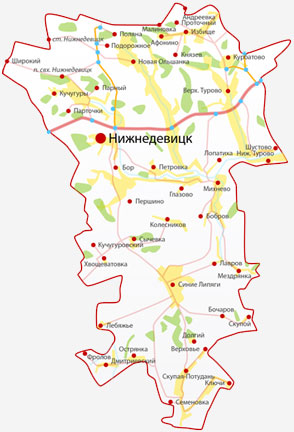 3
Основные характеристики бюджета Нижнедевицкого муниципального района за 2019 год
тыс.руб.
4
Основные параметры исполнения бюджета муниципального района за 2019  го д
Образование
235599,3 тыс.руб.
Налоговые
Доходы 92751,2
тыс.руб.
Доходы в расчете на 1 человека
24512 руб.
Расходы бюджета 479987,7 тыс.руб.
Доходы бюджета 445409,5  тыс.руб.
Жилищно-коммунальное хозяйство
22356,2 тыс.руб.
Социальная политика
19728,9 тыс.руб.
Неналоговые доходы
22311,7 тыс.руб.
Культура и кинематография 36341,7 тыс.руб.
Национальная экономика 95280,5 тыс.руб.
Физическая культура                 13988,1 тыс.руб.
Безвозмездные поступления
330346,6
тыс.руб.
Расходы в расчете на 1 человека
26415 руб.
Прочие расходы 56693 тыс.руб.
Доходы бюджета муниципального района
Доходы бюджета муниципального района  образуются за счет 
налоговых и неналоговых доходов, а также за счет безвозмездных поступлений
Налоговые доходы  –  это доходы от предусмотренных законодательством Российской Федерации о налогах и сборах федеральных налогов и сборов, в том числе от налогов, предусмотренных специальными
налоговыми режимами, региональных и местных налогов, а также пеней и штрафов по ним
Неналоговые доходы – это доходы от использования государственной или муниципальной собственности (сдача в аренду, продажа), доходы от платных услуг, оказываемых муниципальными казенными учреждениями, штрафы и иные суммы принудительного изъятия, средства самообложения граждан,
иные неналоговые доходы
Безвозмездные поступления - это финансовая помощь из бюджетов других уровней (межбюджетные трансферты), от физических и юридических лиц
6
Структура доходов бюджета Нижнедевицкого                 муниципального района за 2019 год Всего поступило доходов –  445409,5 тыс.руб.
7
Структура налоговых доходов бюджета Нижнедевицкого муниципального района за 2019 год
Всего поступило налоговых доходов – 92751,2 тыс.руб.
8
Поступление налоговых платежей в бюджет Нижнедевицкого муниципального района в 2019 году
9
10
Структура неналоговых доходов в 2019 году
Всего поступило неналоговых доходов – 22311,7 тыс.руб.
11
Поступление неналоговых платежей в бюджет Нижнедевицкого муниципального района  в 2019 году
12
13
Структура безвозмездных поступлений
	в  2019  году
330346,6 тыс.руб.
Всего поступило -
субвенции;
134581,4 тыс.руб.
(40,7%)
дотации;
40708,0  тыс. руб.
(12,3%)
иные межбюджетные трансферты;
23139,6 тыс.руб.
(7,0%)
субсидии;    130077,6 тыс.руб.
(39,4%)
Прочие безвозмездные поступления;
1980,6 тыс.руб.
(0,6%)
Возврат остатков межбюджетных трансфертов прошлых лет ;
-140,6 тыс.руб.
14
Безвозмездные поступления в бюджет Нижнедевицкого муниципального района  в 2019  году
15
Динамика безвозмездных поступлений в бюджет 
Нижнедевицкого муниципального района за 2018-2019 г.
16
Недоимка по платежам в бюджет муниципального района
Недоимка по налоговым доходам
тыс.руб.
17
Расходы бюджета муниципального района
Расходы	бюджета	муниципального района  – денежные средства, направляемые на финансовое обеспечение задач и функций местного самоуправления.

Классификация
расходов
по признакам
Ведомственная классификация расходов бюджета непосредственно связана со структурой управления, она отображает группировку расходов по функциональной классификации
Функциональная классификация отражает направление средств бюджета на выполнение основных функций местного самоуправления
Экономическая классификация показывает деление расходов на текущие и капитальные (заработная плата, материальные затраты, приобретение товаров и услуг и др.)
Капитальные вложения  в  2019 году
ОБЩИЙ ОБЪЕМ –134771,6 тыс.руб.
Строительство и реконструкция дорог,  тротуаров, пешеходных переходов
56323,1 тыс.руб.
Благоустройство площади
10003,5 тыс.руб.
Обеспечение жильем различных категорий граждан
2513,7 тыс.руб.
Благоустройство парка
8922,4 тыс.руб.
.
Модернизация  уличного освещения
5118,7 тыс.руб.
Модернизация систем образования
35457,1 тыс.руб.
Развитие систем водоснабжения
2515,3 тыс.руб.
19
Исполнение расходов бюджета Нижнедевицкого муниципального района за 2019 год
20
Функциональная структура расходов за 2019 год
21
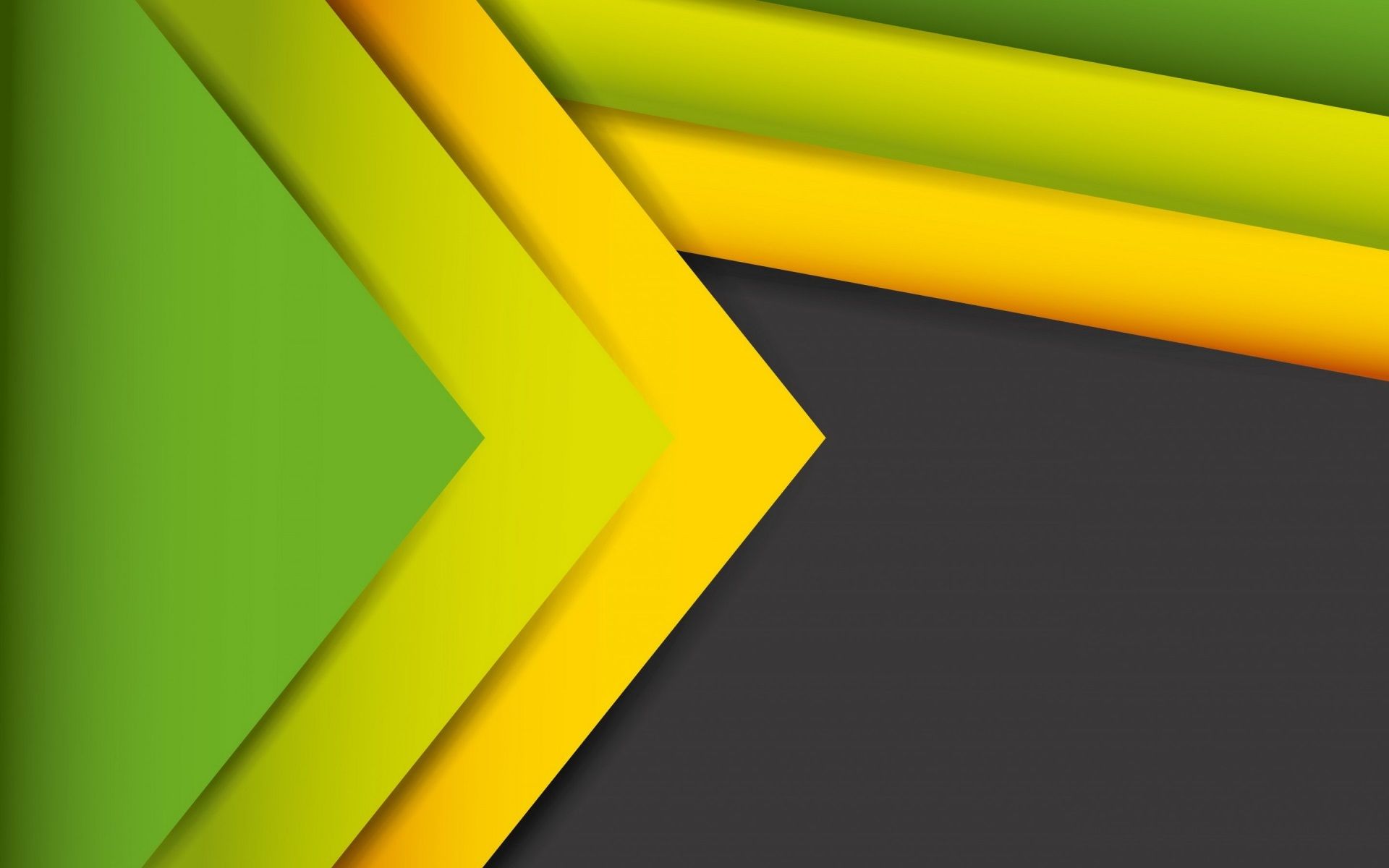 НАЦПРОЕКТ«ДЕМОГРАФИЯ»
НАЦПРОЕКТ«ОБРАЗОВАНИЕ»
Нижнедевицкий  район  в 2019 году принял 
участие   в трех  НАЦИОНАЛЬНЫХ ПРОЕКТАХ
НАЦПРОЕКТ«ЖИЛЬЁ И ГОРОДСКАЯ СРЕДА»
Реализация национальных проектов
Объем финансирования НП
в 2019 году – 12,2 млн. руб.
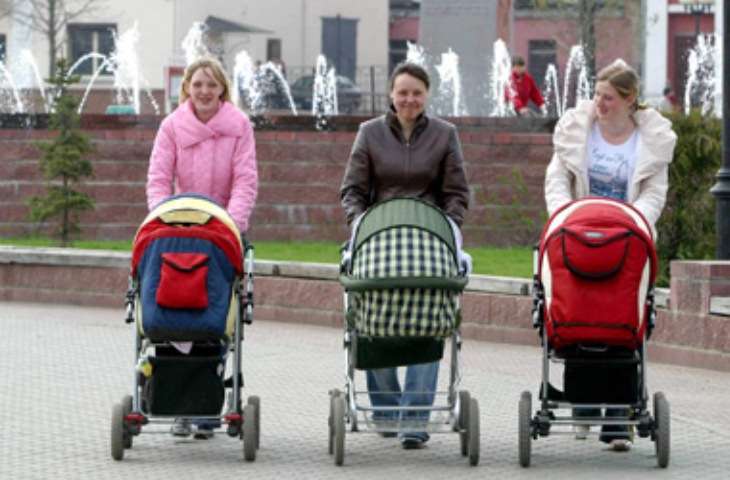 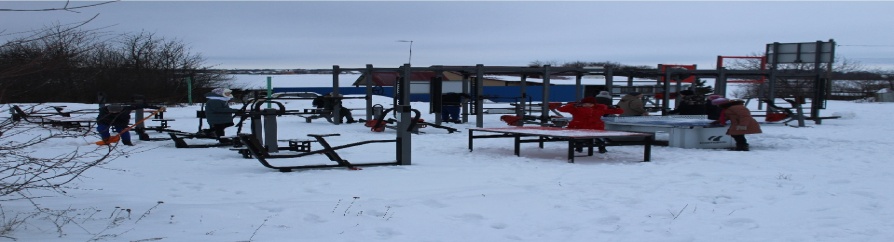 Структура системы образования                муниципального района
17 муниципальных учреждения образования
Общеобразовательные     школы -12 учреждений
Спортивные школы-
 1 учреждение
Дополнительное учреждение образования «Дом пионеров» – 1 учреждение
Детские дошкольные учреждения - 2
Школы  искусств –
1 учреждение
24
Структура системы культуры муниципального района
2 муниципальных учреждения культуры с численностью работников 48 единиц
Районная библиотека
Районный дом культуры
25
Расходы бюджета Нижнедевицкого муниципального района в 2019 году на социальную сферу
Количество учреждений, оказывающих муниципальные услуги – 19
в том числе:
бюджетные – 2
казенные - 17
26
Динамика расходов бюджета Нижнедевицкого муниципального района за 2018-2019 годы
25
Муниципальные программы в 2019 году
тыс.руб.
28
Расходы по публично-нормативным обязательствам в 2019 году
тыс.руб.
29
Источники финансирования дефицита бюджета
В	процессе	принятия	и	исполнения	бюджета	большое      значение
приобретает то	возникает
сбалансированность	доходов	и	расходов.	Если	доходы	превышают	расходы,
пр о фиц ит.  В случае превышения расходов над доходами возникает  дефици т.


Источники финансирования дефицита бюджета
му ниципа л ьный дол г, 
то есть совокупность долговых обязательств муниципального образования
30
Муниципальный долг Нижнедевицкого муниципального района   в 2019 году
тыс.руб.
По состоянию на 1 января 2020 года муниципальный долг в Нижнедевицком муниципальном районе отсутствует.
31
Дополнительная информация к отчету об исполнении бюджета Нижнедевицкого муниципального района за 2019 год
32
Дополнительная информация к отчету об исполнении бюджета Нижнедевицкого муниципального района за 2019 го д 	
ПРОДОЛЖЕНИЕ
33
Обращение к жителям Нижнедевицкого        муниципального района
Уважаемые жители и гости  Нижнедевицкого 
муниципального района!



С отчетом об исполнении бюджета Нижнедевицкого муниципального района за 2019 год можно
ознакомится на официальном сайте Нижнедевицкого муниципального района
34
Информация для контактов
Отдел финансов администрации
 Нижнедевицкого муниципального района



Индекс:  396870
Село: Нижнедевицк
Улица:  пл. Ленина
Дом:  1А
Телефон:  8 (473)705-14-52, факс: 8 (473)705-25-32
www: http://www.nizhnedevick.ru/
e-mail: otdfin.ndev@govvrn.ru
35